SEL Family Activity (K-2)
Week of June 8, 2020
Getting Along with Others
©TheSocialEmotionalTeacher
Think:
Did Howard know how to get along with his friends?

What did he learn from his grandma?

What are the 4 rules to get along with others?

Do:
Help Howard figure out how to help others get along at the end of the video.
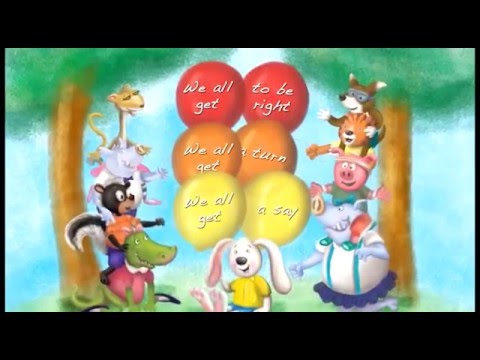 Activity:
Write/Draw about a time you used one of the 4 rules for getting along:

Review the Rules:
1.Everyone needs to have a say
2.Everyone needs to have a turn
3.Everyone gets to be right
4.Apologize
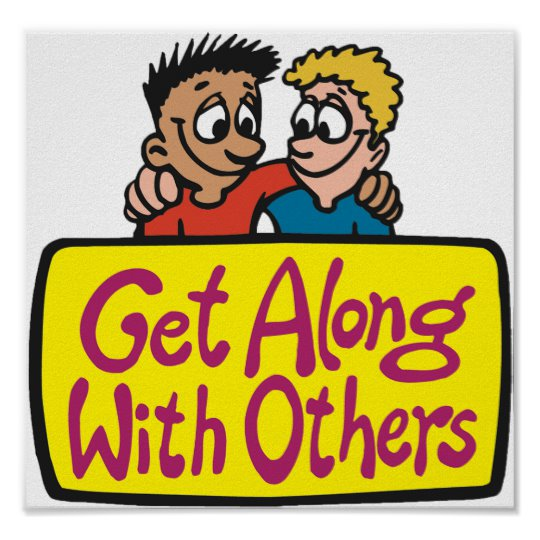 SEL Family Activity (3-5)
Week of June 8, 2020
Growth Mindset
©TheSocialEmotionalTeacher
Think:
What is a growth mindset?

How did Michael Jordan have a growth mindset?

Why would coaches want someone with a growth mindset?

What is the difference between a growth mindset and a fixed mindset?

How did Carson, the 5th grader speaking in the video, use a growth mindset in reading?

How can you have the mindset of a champion?
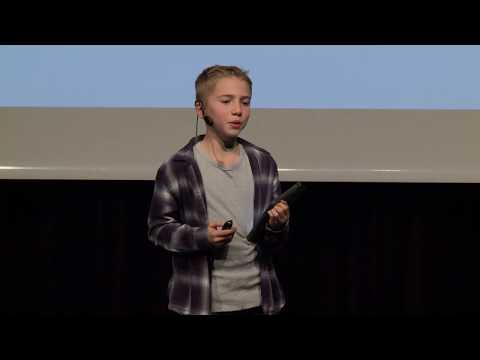 Activity:

Write about something you can’t do YET, and come up with some steps to get closer to achieving it.
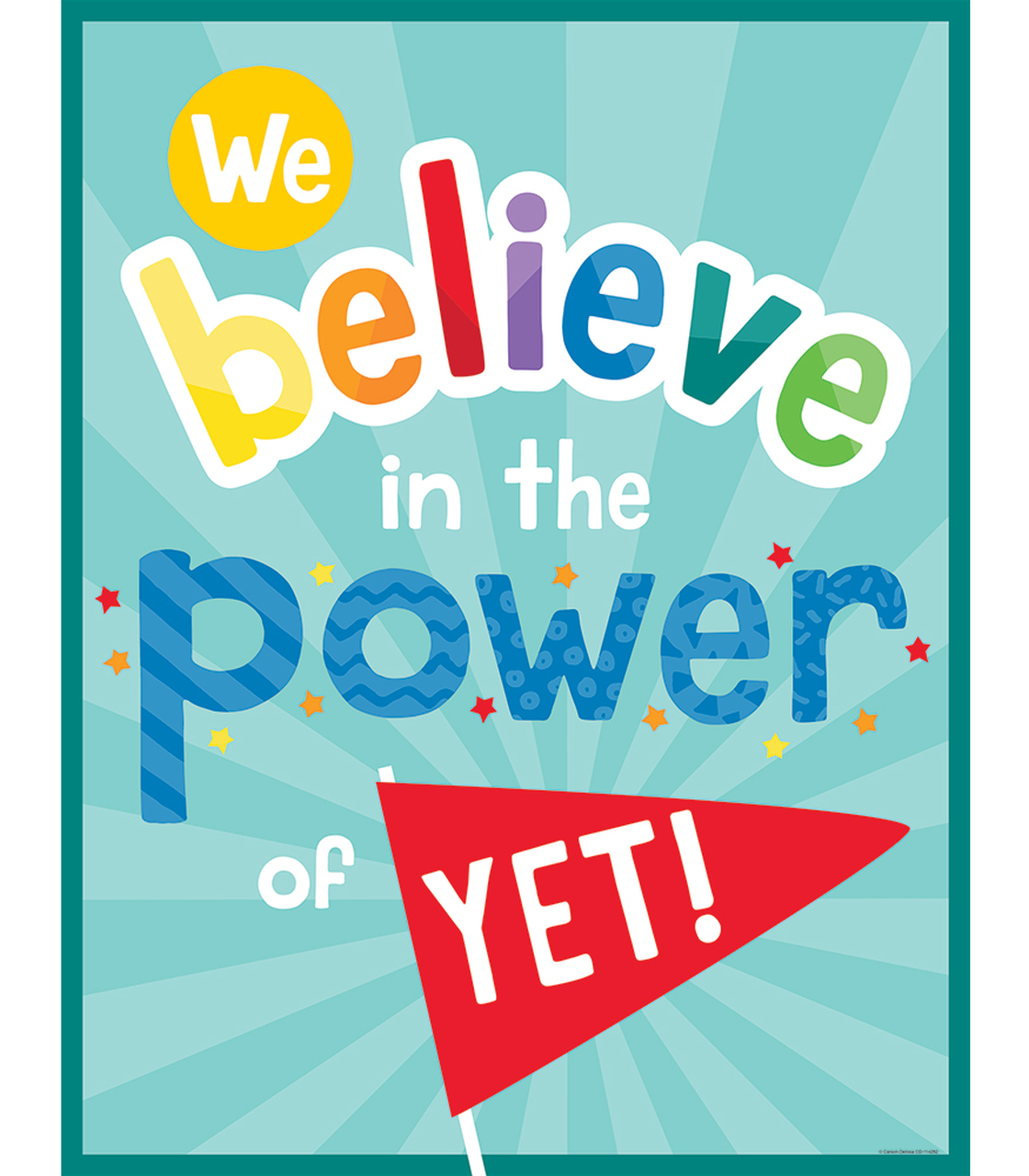